Seaside Charter Beach
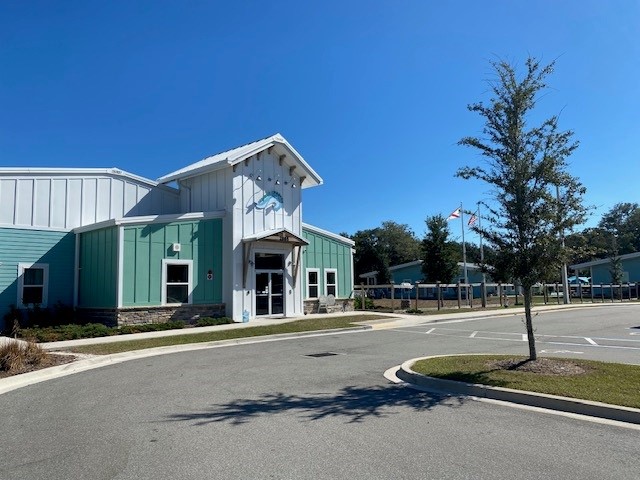 Seaside School Consortium, Inc. 
Series 2018 A & B Educational Revenue Bonds
Investor Call
NOVEMBER 10, 2021 - 10:00 AM EST
Agenda
Vision & Mission
Seaside Overview
Leadership
Pandemic
Fundraising 
Enrollment- Current & Projected
Academic Results
2020-2021 Audit
2021-2022 Budget
Question & Answers
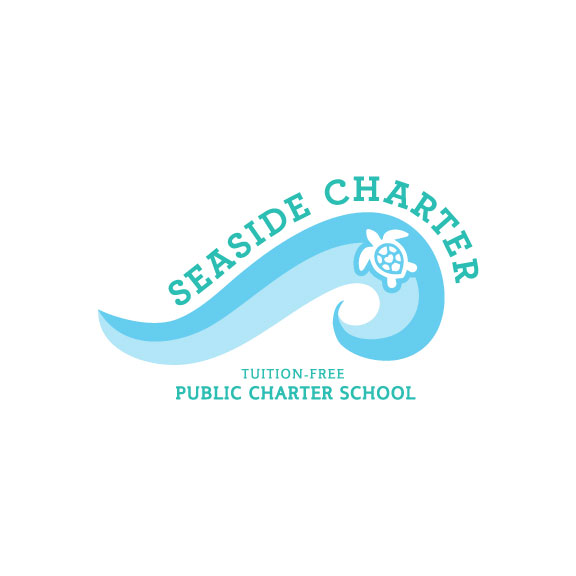 Vision & Mission
Vision
Seaside’s shared vision is to foster each student’s intellectual, social, emotional, and physical development in a nurturing, Waldorf-inspired public charter school setting that inspires deep learning, a sense of environmental stewardship, and an appreciation for all cultures, the arts, and the ever-changing world.

Mission
To provide a rigorous, arts-integrated educational program guided by the Core Principals of Public Waldorf Education to meet and exceed the Florida State Standards.
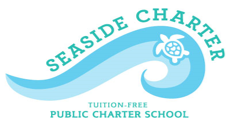 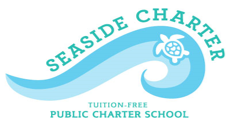 Seaside Consortium
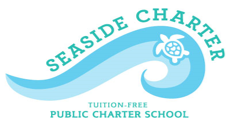 Leadership
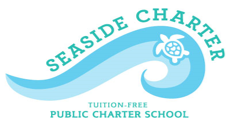 COVID Pandemic
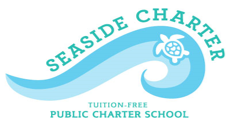 Paycheck Protection Program
Seaside School Consortium, Inc. benefited greatly from the $792,300 received on May 8, 2020.
 Seaside received full forgiveness of the $792,300 on April 14, 2021.
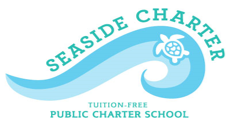 Fundraising
Seaside Consortium has hired a new Marketing Director. 
Brittnie Thiel has a Bachelor Degree in Business Administration, and a passion for Waldorf education. Two of her children attend Seaside North, where she currently still holds her position as PTO president as well.  
During this 2021-2022 school year, Seaside Consortium will have 3 fundraising events:
Annual Giving Campaign 
Winter Arts Market 
Annual Spring Golf Tournament 

Goal: $100,000
CARES ACT  ESSER II
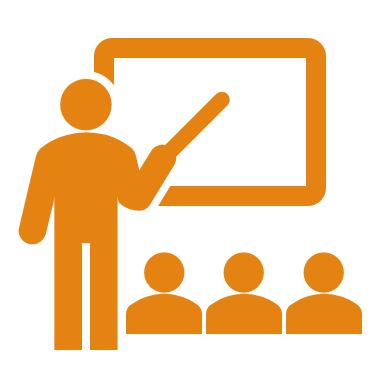 A second round of ESSER (Elementary & Secondary School Emergency Relief) funds are now available to our schools to help bridge the education gaps our students are experiencing as a result of the pandemic.
Our Beach school has approximately $406,000 available for more robust technology, academic acceleration assets, enrollment/attendance assistance, and professional & technical services and supplies to mitigate Covid.
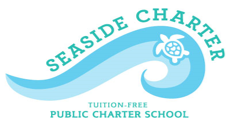 Enrollment as of October 2021
Current
Projected
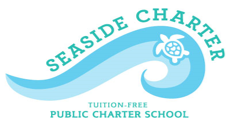 Academic Results – 2020-2021
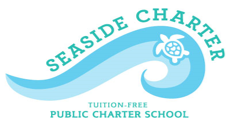 Audit 2020-2021
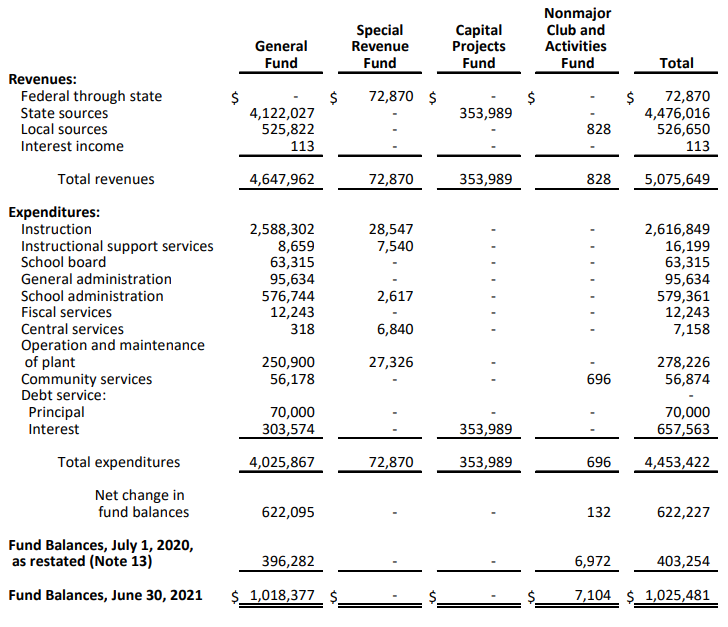 Statement of Revenues, Expenditures and Changes in Fund Balance – 
Governmental Funds
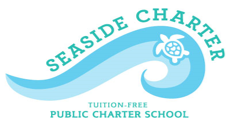 Audit 2020-2021
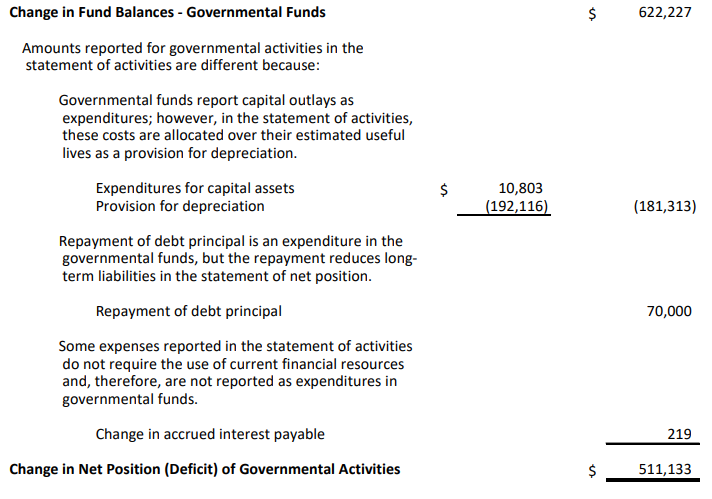 Reconciliation of the Statement of Revenues, Expenditures and Changes in Fund Balances – Governmental Funds to the Statement of Activities
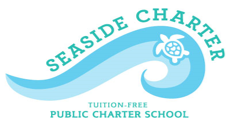 Audit 2020-2021
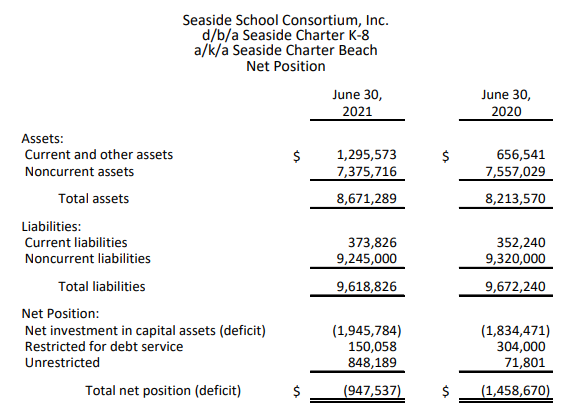 Balance Sheet- Governmental Funds
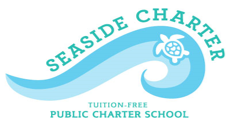 Audit 2020-2021
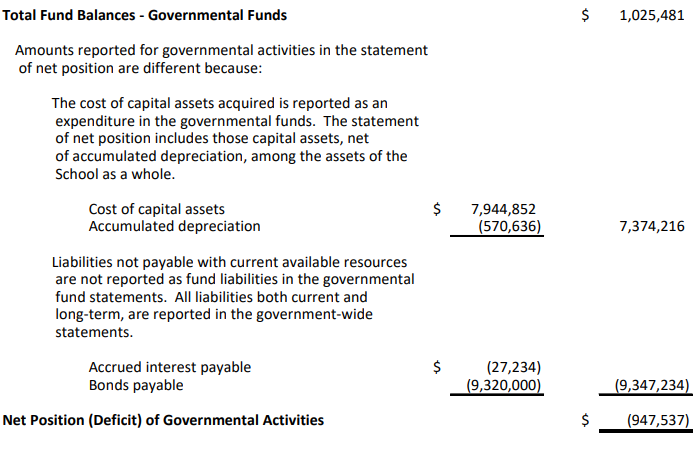 Reconciliation of the Balance Sheet
Governments Funds
To the Statement of Net Position
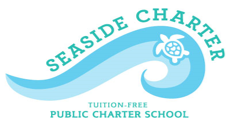 Days Cash on Hand and Debt Service Coverage Ratio
Days Cash on Hand
103.68

Debt Service Coverage Ratio
2.46

As of June 30, 2021
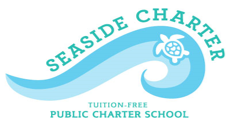 2021-2022 Budget
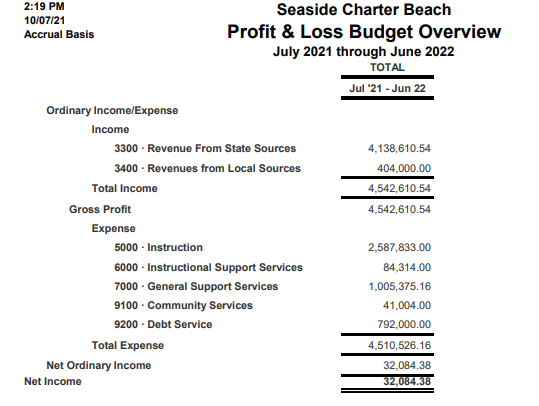 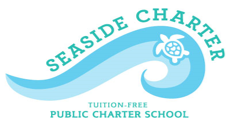 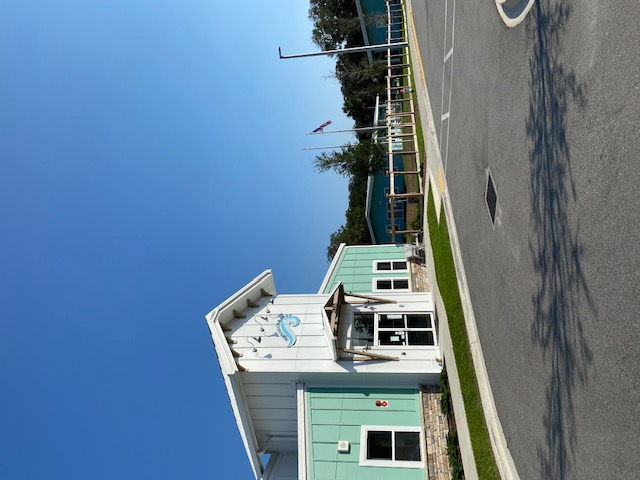 The financial impacts of the pandemic continue to be offset by funds provided by the CARES Act. We are also benefiting from the .5% sales tax referendum Duval County voters approved last fall for Duval County Public Schools.

Our biggest concerns regarding the budget continue to bestudent enrollment due to the continued challenges surrounding COVID, and the staffing of teachers as many have left the field of education.
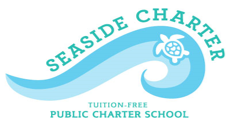 Current discussions are ongoing with Greenwich on possible refinancing of current bond debt.
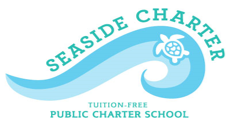 Question & Answers